ОБЩЕСТВО
Люди, объединенные определёнными формами совместной жизни и деятельности
Человеческое общество
(человечество)
СЕМЬЯ
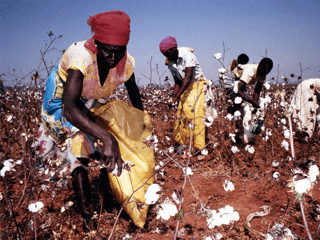 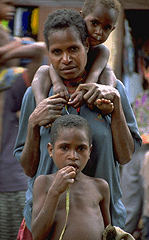 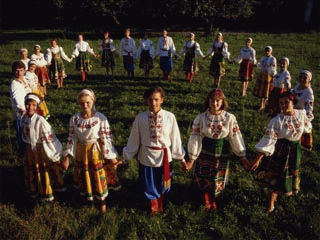 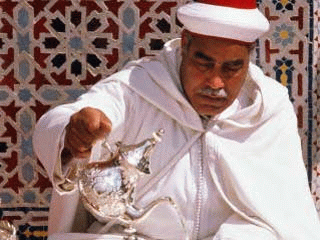 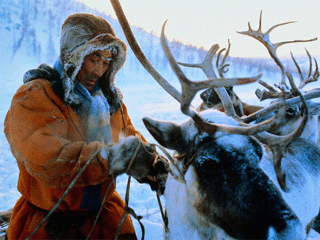 На нашей планете 
проживает 
6,5 миллиардов 
людей
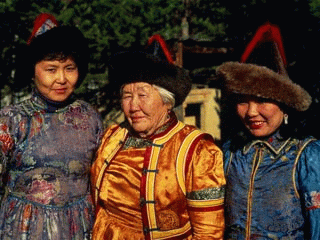 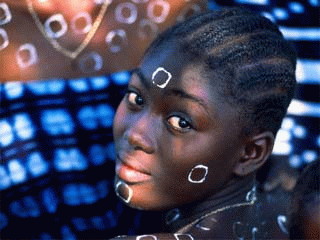 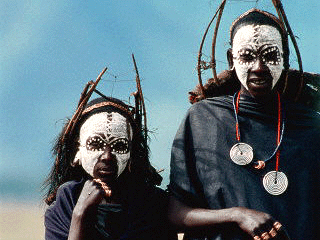 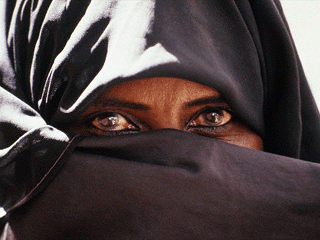 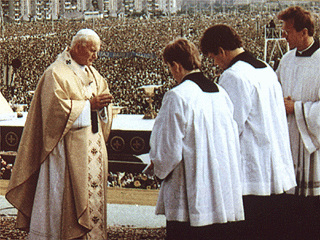 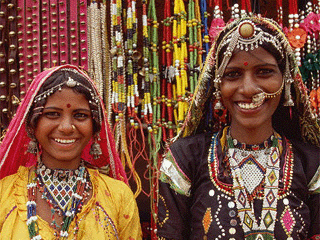 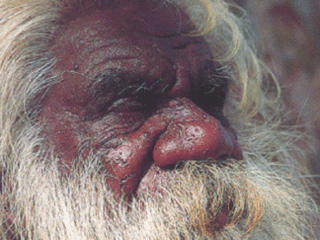 Каждый народ 
имеет свою религию,
свою культуру,
хранит и чтит 
свои традиции 
в труде, в одежде,
 в постройках жилищ,
в питании.
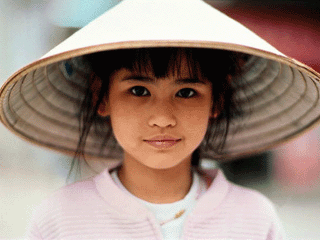 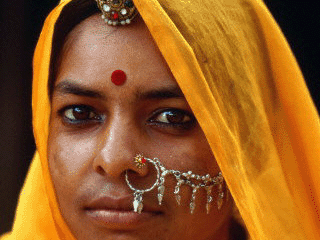 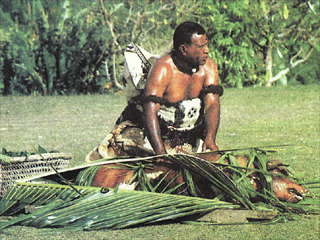 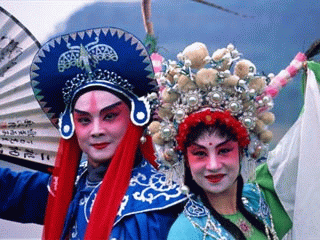 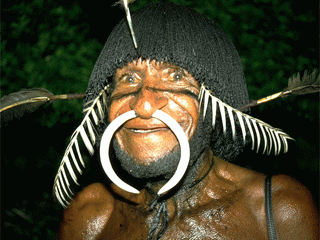 Люди  имеют разный цвет кожи,
Проживают в разных странах.
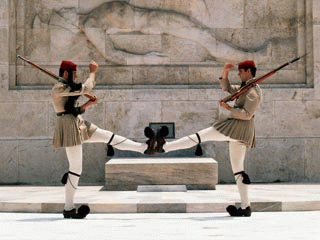 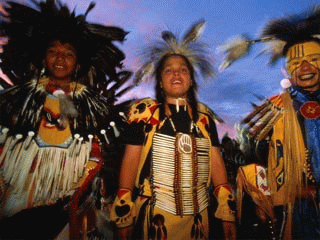 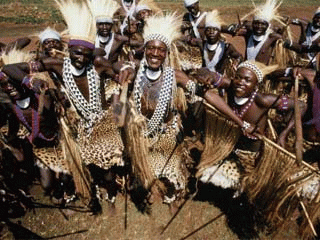 Российская Федерация.
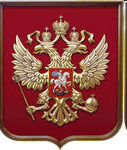 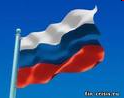 1991г.
Российская федерация.
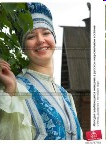 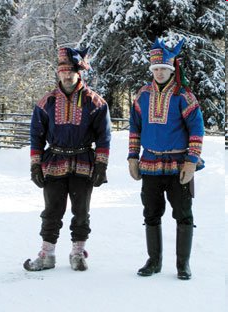 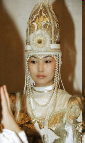 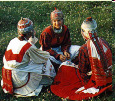 160 народов живут на территории России.
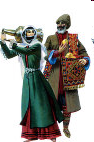 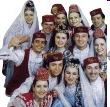 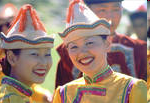 Президент России.
Путин
 Владимир 
 Владимирович
Председатель Правительства России
Медведев
Дмитрий
Анатольевич
Символы России:
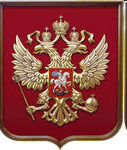 ГЕРБ,
 ФЛАГ,
 ГИМН.
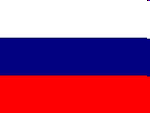 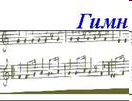